アウトライン表示でサブタイトルを入力
タイトルの行末にカーソルを移動して
CTL＋ENTERを押して改行し入力する
アウトライン表示でスライドを追加
タイトルの行末でENTERを押す
サブタイトルの行末でCTL+ENTERを押す
アウトライン表示で同じ段落レベルの内容を入力
サブタイトルの行末でENTERを押す
アウトライン表示で段落レベルを下げる
段落にカーソルを移動してTABを押す
アウトライン表示で段落レベルを上げる
段落にカーソルを移動してSHIFT+TABを押す
アウトライン表示で文中にタブを挿入
タブを挿入したい位置にカーソルを移動してCTL+TABを押す
https://coredou.com/
アウトライン表示で書式を設定
書式を設定したい文字をドラッグして選択
＜ホーム＞タブの＜フォントの色＞をクリックする
アウトライン表示でタイトルだけを表示
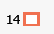 アウトライン表示のスライド　　　　　をダブルクリックする
ソフト起動時からアウトライン表示にする
＜ファイル＞タブの＜オプション＞をクリック
＜Powerpointのオプション＞ダイアログボックスから＜詳細設定＞をクリックし＜表示＞から起動時の画面を設定する
アウトライン表示で段落レベルを下げる
段落にカーソルを移動してTABを押す
アウトライン表示で段落レベルを上げる
段落にカーソルを移動してSHIFT+TABを押す
アウトライン表示で文中にタブを挿入
タブを挿入したい位置にカーソルを移動してCTL+TABを押す
https://coredou.com/